Υπηρεσία Ασύλου
ΝΟΜΟΘΕΤΙΚΟ ΠΛΑΙΣΙΟ ΚΑΙ ΣΥΣΤΗΜΑ  ΔΙΕΘΝΟΥΣ ΠΡΟΣΤΑΣΙΑΣ ΣΤΗΝ ΚΥΠΡΟ
ΝΟΕΜΒΡΙΟΣ 2017
Η ΚΥΠΡΟΣ ΣΤΟ ΣΤΑΥΡΟΔΡΟΜΙ ΤΡΙΩΝ ΗΠΕΙΡΩΝ
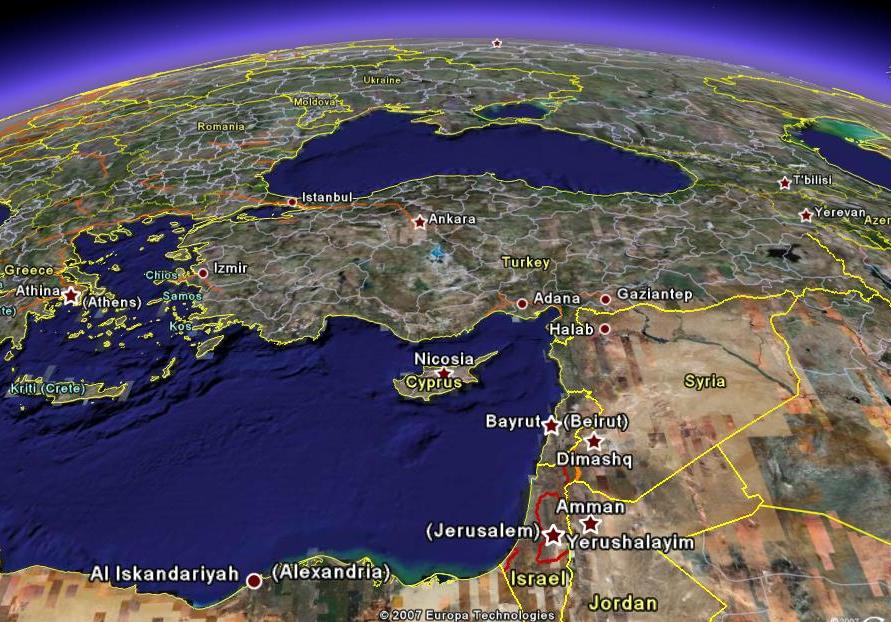 ΣΥΣΤΗΜΑ  ΔΙΕΘΝΟΥΣ  ΠΡΟΣΤΑΣΙΑΣ  ΣΤΗΝ ΚΥΠΡΟ
ΕΘΝΙΚΗ ΝΟΜΟΘΕΣΙΑ ΓΙΑ ΔΙΕΘΝΗ ΠΡΟΣΤΑΣΙΑ



Περί Προσφύγων Νόμοι 2000-2016
Σημαντικές τροποποιήσεις του περί Προσφύγων Νόμου τα τελευταία τρία χρόνια
Παροχή υλικών συνθηκών υποδοχής από τις Υπηρεσίες Κοινωνικής Ευημερίας υπό τη μορφή κουπονιών/δελτίων
Η αρμοδιότητα οικογενειακής επανένωσης προσφύγων έχει ανατεθεί στον Διευθυντή του Τμήματος Αρχείου Πληθυσμού και Μετανάστευσης
Καταργήθηκε το διάταγμα που καθόριζε τους τομείς εργασίας για τους κατόχους συμπληρωματικής προστασίας- άμεση πρόσβαση στην αγορά εργασίας χωρίς περιορισμούς
Η απόφαση του Προϊσταμένου με την οποία χορηγείται σε αιτούντα καθεστώς συμπληρωματικής προστασίας συνιστά αρνητική απόφαση και μπορεί να προσβληθεί δυνάμει του Άρθρου 146 του Συντάγματος
Αναδιατυπωμένα κοινοτικά νομοθετήματα για διεθνή προστασία: Εναρμόνιση

Οδηγία για την Αναγνώριση 2011/95/ΕΕ
περί Προσφύγων (τροποποιητικός) Νόμος του 2014 (Ν.58(Ι)/2014) 
περί Προσφύγων (τροποποιητικός (αρ. 2)Νόμος του 2014 (Ν.59(Ι)/2014)

Οδηγία για τις Διαδικασίες 2013/32/ΕΕ και Οδηγία για τις Συνθήκες Υποδοχής 2013/33/ΕΕ
Πορεία προς την Υιοθέτηση ενός Κοινού Ευρωπαϊκού Συστήματος Διεθνούς Προστασίας
Συνθήκη του Άμστερνταμ (1997): «Η Ένωση θέτει ως στόχους:… να διατηρήσει και να αναπτύξει την Ένωση ως χώρο ελευθερίας, ασφάλειας και δικαιοσύνης, μέσα στον οποίο εξασφαλίζεται η ελεύθερη κυκλοφορία των προσώπων σε συνδυασμό με κατάλληλα μέτρα όσον αφορά τους ελέγχους στα εξωτερικά σύνορα, το άσυλο, τη μετανάστευση  και την πρόληψη και καταστολή της εγκληματικότητας».
Συνθήκη του Μάαστριχτ (1991): «τα κράτη μέλη θεωρούν [τον τομέα του ασύλου] ως θέμα κοινού ενδιαφέροντος» γεγονός που τους επιβάλλει να «αλληλοενημερώνονται και συνεννοούνται στα πλαίσια του Συμβουλίου, προκειμένου να συντονίσουν τη δράση τους»
Ευρωπαϊκές Οδηγίες και κανονισμοί
Η Ευρωπαϊκή Ένωση από το 1999 έχει υιοθετήσει μια σειρά νομικών κειμένων που έχουν στόχο να θέσουν ελάχιστους κοινούς κανόνες στις πολιτικές των κρατών μελών σε ότι αφορά:
την υποδοχή των αιτούντων διεθνούς προστασίας, 
τους λόγους για τους οποίους κάποιος αιτών μπορεί να αναγνωρισθεί ως πρόσφυγας
τις διαδικασίες με τις οποίες εξετάζεται η αίτησή του. 
 
Αναδιατύπωση των υφιστάμενων νομικών κειμένων
Εισαγωγή της έννοιας ‘Διεθνής Προστασία’
Περαιτέρω μείωση των ανομοιοτήτων όσον αφορά στη λήψη αποφάσεων και στις διαδικασίες διεθνούς προστασίας μεταξύ ΚΜ
Εναρμόνιση με τις αποφάσεις δικαστηρίων – Νομολογία
Αύξηση των επιπέδων προστασίας
Διασφάλιση της αποτελεσματικότητας των διαδικασιών των ΚΜ
Τα πρώτα κοινοτικά νομοθετήματα για διεθνή προστασία (2000-2005)
Κανονισμός του Δουβλίνου  (Dublin Regulation): Ποιο ΚΜ είναι υπεύθυνο να εξετάσει μια αίτηση για διεθνή προστασία;

Οδηγία για τις Συνθήκες Υποδοχής (Reception Conditions Directive): Ποιες είναι οι ελάχιστες απαιτήσεις για την υποδοχή των αιτούντων στα ΚΜ;

Οδηγία για τις Διαδικασίες (Asylum Procedures Directive): Ποιες διαδικασίες ακολουθούνται για την αξιολόγηση αιτημάτων για διεθνή προστασία;

Κανονισμός EURODAC  - αντιπαραβολή δακτυλικών αποτυπωμάτων για την αποτελεσματική εφαρμογή του Κανονισμού του Δουβλίνου.

Οδηγία για την Αναγνώριση (Qualification Directive): Ποιος είναι δικαιούχος διεθνούς προστασίας; 

Οδηγία για την προσωρινή προστασία σε περίπτωση μαζικής εισροής (temporary protection in the event of a mass influx)

Οδηγία για την οικογενειακή επανένωση (Right to family reunification)
Αναδιατυπωμένα κοινοτικά νομοθετήματα για διεθνή προστασία
Κανονισμός Δουβλίνου (ΕΕ) 604/2013
Οδηγία για τις Συνθήκες Υποδοχής 2013/33/ΕΕ
Κανονισμός Eurodac (ΕΕ) 603/2013
Οδηγία για τις Διαδικασίες 2013/32/ΕΕ
Οδηγία για την Αναγνώριση 2011/95/ΕΕ
Οδηγία για τις Συνθήκες Υποδοχής 2013/33/ΕΕ
Στοχεύει στη διασφάλιση  αξιοπρεπούς βιοτικού επιπέδου στους ΑΔΠ και σε κάποιο βαθμό καθορίζει τους εθνικούς κανόνες των ΚΜ όσον αφορά τις υλικές συνθήκες υποδοχής (πχ στέγαση, σίτιση, ρουχισμό) καθώς και δικαιώματα (πχ εργασία, εκπαίδευση και ιατροφαρμακευτική περίθαλψη), και τις υποχρεώσεις τους.
Θέτει τους κανόνες κράτησης μόνο υπό τους όρους της οδηγίας και παρέχει εγγυήσεις δικαστικής κρίσης της κράτησης.
Προνοεί για τον εντοπισμό ευάλωτων προσώπων.
Οδηγία για την Αναγνώριση 2011/95/ΕΕ
Απαιτήσεις για την αναγνώριση και το καθεστώς των υπηκόων τρίτων χωρών ή απατρίδων, ως πρόσφυγες ή ως δικαιούχοι επικουρικής προστασίας. Καθορίζει παράλληλα το περιεχόμενο της παρεχόμενης προστασίας.
Οδηγία για τις Διαδικασίες 2013/32/ΕΕ
Εισάγει ένα κοινό νομικό πλαίσιο για τη μείωση των ανισοτήτων μεταξύ των εθνικών διαδικασιών διεθνούς προστασίας και για τη διασφάλιση της ποιότητας και της αποτελεσματικότητας της διαδικασίας λήψης αποφάσεων.
Προβλέπει προθεσμίες ολοκλήρωσης της εξέτασης του αιτήματος.
Προνοεί για κατάρτιση του προσωπικού που ασχολείται με αιτούντες.
Κανονισμός Δουβλίνου (ΕΕ) 604/2013
Καθορίζει με κριτήρια, το ΚΜ υπεύθυνο για την εξέταση αίτησης ΔΠ. Στόχος είναι να διασφαλίσει πως η κάθε αίτηση ΔΠ εξετάζεται από ένα ΚΜ καθώς και να αποτρέψει καταχρήσεις του συστήματος με την υποβολή πολλαπλών αιτήσεων από ένα αιτούντα σε διάφορα ΚΜ.
ΣΥΜΒΑΣΗ ΤΟΥ ΔΟΥΒΛΙΝΟΥ - EURODAC
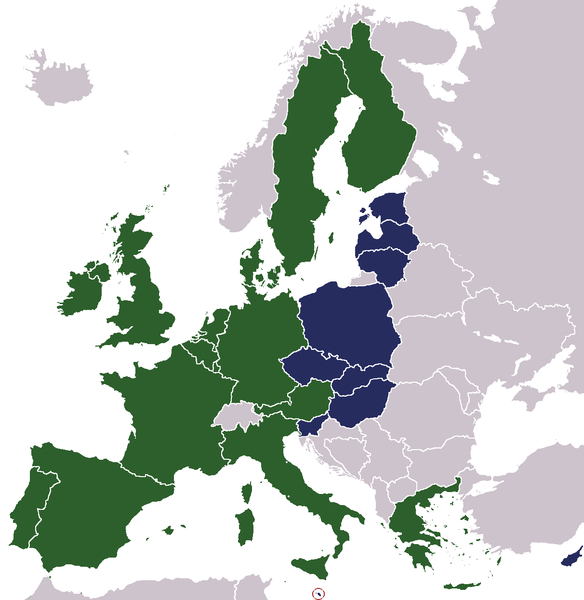 Καθορισμός υπεύθυνου κράτους για εξέταση αίτησης διεθνούς προστασίας.

Λαμβάνονται υπόψη αντικειμενικά και ιεραρχημένα κριτήρια.

Αντιμετώπιση “asylum shopping”.

Δακτυλοσκόπηση και αποστολή δεδομένων σε κεντρικό server στο Λουξεμβούργο.
Κανονισμός Eurodac (ΕΕ) 603/2013
‘Διορίζει’ τη νομική βάση για τη λειτουργία μιας Ευρωπαϊκής βάσης δεδομένων για τη σύγκριση δακτυλικών αποτυπωμάτων για την αποτελεσματική λειτουργία του Κανονισμού του Δουβλίνου. Εφαρμόζεται από τον Ιούλιο του 2015 με νέο πεδίο εφαρμογής για πρόσβαση των αρχών επιβολής του νόμου.
ΥΠΗΡΕΣΙΑ ΑΣΥΛΟΥ – ΒΑΣΙΚΕΣ ΑΡΜΟΔΙΟΤΗΤΕΣ
Εξέταση αιτήσεων διεθνούς προστασίας σε πρώτο βαθμό

Εποπτεία της λειτουργίας των Κέντρων Υποδοχής

Γραφείο Δουβλίνου

Ετοιμασία Νομοσχεδίων (εναρμόνιση με τις Ευρωπαϊκές Οδηγίες για το άσυλο)

Συμμετοχή σε ομάδες εργασίας της Ε.Ε.

Συντονισμός εμπλεκόμενων Υπηρεσιών σε θέματα διεθνούς προστασίας(ΥΑΜ, Υπηρεσίες Κοινωνικής Ευημερίας, Τμήμα Αρχείου Πληθυσμού, Υπουργείο Εργασίας, Υπουργείο Υγείας)

Συλλογή και ανάλυση στατιστικών δεδομένων

Σχέδιο «Ναυκράτης»
ΔΙΑΔΙΚΑΣΙΑ ΕΞΕΤΑΣΗΣ ΑΙΤΗΜΑΤΟΣ ΑΣΥΛΟΥ
Η αίτηση δύναται να καταχωρηθεί: 

εντός της Δημοκρατίας σε οποιοδήποτε Κλιμάκιο της ΥΑΜ,

σε περίπτωση κράτησης ή φυλάκισης του, στα κρατητήρια ή στις φυλακές όπου κρατείται. 

Κατά την υποβολή της αίτησης, η οποία κατά κανόνα γίνεται στα Επαρχιακά Κλιμάκια Αλλοδαπών της Αστυνομίας,  ο αιτών πληροφορείται:

τα δικαιώματα και τις υποχρεώσεις του ως αιτών, όπως αυτά προβλέπονται στον περί Προσφύγων νόμο

τη διαδικασία εξέτασης της αίτησης την οποία πρέπει να ακολουθήσει

τις παροχές που δικαιούται αναφορικά με τις συνθήκες υποδοχής και 
      τις ακολουθούμενες διαδικασίες για την πρόσβαση του σε αυτές

τις οργανώσεις ή ομάδες προσώπων που του παρέχουν νομική 
      υποστήριξη ή και στήριξη αναφορικά με τις συνθήκες υποδοχής
ΔΙΑΔΙΚΑΣΙΑ ΕΞΕΤΑΣΗΣ ΑΙΤΗΜΑΤΟΣ ΔΙΕΘΝΟΥΣ ΠΡΟΣΤΑΣΙΑΣ
Υπηρεσία Αλλοδαπών και Μετανάστευσης
Ηλεκτρονική καταχώρηση αίτησης και έκδοση του confirmation letter

Λήψη δαχτυλικών αποτυπωμάτων για εφαρμογή Κανονισμού Δουβλίνου (αρ. 604/2013) και Κανονισμού EURODAC (αρ. 603/2013)

Διαβίβαση  αίτησης, ερωτηματολογίου Κανονισμού Δουβλίνου και άλλων σχετικών έγγραφων στην Υπηρεσία Ασύλου
ΔΙΑΔΙΚΑΣΙΑ ΕΞΕΤΑΣΗΣ ΑΙΤΗΜΑΤΟΣ ΔΙΕΘΝΟΥΣ ΠΡΟΣΤΑΣΙΑΣ
Υπηρεσία Ασύλου
Οι αιτήσεις διαβιβάζονται στην Υπηρεσία Ασύλου όπου προωθούνται είτε στο Γραφείο Δουβλίνου προς εφαρμογή των προνοιών του Κανονισμού Δουβλίνου είτε προς αρμόδιο λειτουργό προς εξέταση της αίτησης, κατόπιν προσωπικής συνέντευξης με τον αιτούντα.

Ακολουθεί έρευνα και αξιολόγηση της προσωπικής συνέντευξης και ετοιμάζεται εισήγηση από τον αρμόδιο λειτουργό προς τον Προϊστάμενο της Υπηρεσίας Ασύλου.

Ο Προϊστάμενος της Υπηρεσίας Ασύλου, μετά την εξέταση της έκθεσης του αρμόδιου λειτουργού, δύναται με απόφαση του:
Να αναγνωρίσει τον αιτούντα ως πρόσφυγα
Να αναγνωρίσει στον αιτούντα το καθεστώς συμπληρωματικής προστασίας 
Να απορρίψει την αίτηση
ΔΙΑΔΙΚΑΣΙΑ ΕΞΕΤΑΣΗΣ ΑΙΤΗΜΑΤΟΣ ΑΣΥΛΟΥ
Όλες οι αποφάσεις του Προϊσταμένου είναι δεόντως αιτιολογημένες και γνωστοποιούνται γραπτώς στους αιτούντες. 

Αν η αίτηση απορριφθεί, ο αιτών πληροφορείται γραπτώς από τον Προϊστάμενο για την δυνατότητα (α) άσκησης διοικητικής προσφυγής ενώπιον της Αναθεωρητικής Αρχής Προσφύγων. H εν λόγω Αρχή θα καταργηθεί με απόφαση του Υπουργικού Συμβουλίου μέχρι τον Αύγουστο του 2019 (β) απ’ ευθείας προσφυγής στο Διοικητικό Δικαστήριο με βάση το Άρθρο 146 του Συντάγματος. Πληροφορείται επίσης και για τα χρονικά πλαίσια μέσα στα οποία μπορεί να ασκήσει τις εν λόγω προσφυγές (στις 21/07/2015 δημοσιεύτηκε στην Επίσημη Εφημερίδα της Δημοκρατίας ο «Περί Διοικητικού Δικαστηρίου Νόμος». Το νέο Διοικητικό Δικαστήριο θα επιλαμβάνεται, μεταξύ άλλων, και προσφυγών κατά αποφάσεων του Προϊσταμένου της Υπηρεσίας Ασύλου. Το δικαστήριο αυτό θα εξετάζει όχι μόνο την νομιμότητα, όπως έπραττε το Ανώτατο Δικαστήριο μέχρι σήμερα, αλλά και την ουσία-έλεγχος σκοπιμότητας).
ΔΙΑΔΙΚΑΣΙΑ ΕΞΕΤΑΣΗΣ ΑΙΤΗΜΑΤΟΣ ΔΙΕΘΝΟΥΣ ΠΡΟΣΤΑΣΙΑΣ
Αναθεωρητική Αρχή Προσφύγων
Εξέταση διοικητικής προσφυγής εναντίον απόφασης της Υπηρεσίας Ασύλου – ΘΑ ΚΑΤΑΡΓΗΘΕΙ  ΜΕ ΒΑΣΗ ΤΗΝ ΤΕΛΕΥΤΑΙΑ ΤΡΟΠΟΠΟΙΗΣΗ ΤΟΥ ΠΕΡΙ ΠΡΟΣΦΥΓΩΝ ΝΟΜΟΥ, ΜΕ ΑΠΟΦΑΣΗ ΤΟΥ ΥΠΟΥΡΓΙΚΟΥ ΣΥΜΒΟΥΛΙΟΥ, ΜΕΧΡΙ ΤΟΝ ΑΥΓΟΥΣΤΟ ΤΟΥ 2019
Διοικητικό Δικαστήριο
Εξέταση προσφυγών εναντίον αποφάσεων των διοικητικών οργάνων δυνάμει του Άρθρου 146 του Συντάγματος (έλεγχος νομιμότητας και σκοπιμότητας)
Δικαιώματα αιτούντα κατά τη διαδικασία εξέτασης
Δωρεάν βοήθεια διερμηνέα

Να καλέσει δικηγόρο ή  νομικό σύμβουλο για να τον βοηθήσει κατά την διάρκεια της όλης διαδικασίας

Να επικοινωνεί με τον εκπρόσωπο της Υπάτης Αρμοστείας των Ηνωμένων Εθνών για τους πρόσφυγες 

Να επικοινωνεί με άλλες οργανώσεις που ασχολούνται με τους πρόσφυγες.
ΑΣΥΝΟΔΕΥΤΟΙ ΑΝΗΛΙΚΟΙ
Ευθύνη και αρμοδιότητα των Υπηρεσιών Κοινωνικής Ευημερίας οι οποίες λειτουργούν ως κηδεμόνας, εκπρόσωπος και συνδρομητής του ασυνόδευτου ανήλικου κατά την εξέταση της αίτησης η οποία διεξάγεται από ειδικά καταρτισμένο λειτουργό της Υπηρεσίας Ασύλου
Διαδικασία διακρίβωσης ηλικίας ασυνόδευτων 
Ανήλικων (Age Assessment)
Φιλοξενούνται:
από ενήλικους συγγενείς ή
από ανάδοχο οικογένεια ή
σε κέντρα φιλοξενίας όταν υπάρχουν ειδικές
    ρυθμίσεις για ανηλίκους
ΑΣΥΝΟΔΕΥΤΟΙ ΑΝΗΛΙΚΟΙ
Οι συνεντεύξεις κατά την εξέταση της αίτησης ασύλου, διεξάγονται μόνο στη παρουσία του εκπροσώπου του ασυνόδευτου ανήλικου και από λειτουργό ειδικά εκπαιδευμένο

Ο νόμος επιτρέπει την ιατρική εξέταση για την διακρίβωση της ηλικίας του ανήλικου

Δεν επιτρέπεται η κράτηση ανηλίκου
ΔΙΚΑΙΩΜΑΤΑ ΑΙΤΟΥΝΤΩΝ - ΣΥΝΘΗΚΕΣ ΥΠΟΔΟΧΗΣ
Οι αιτούντες διεθνή προστασία  έχουν το δικαίωμα να επιλέξουν τον τόπο διαμονής τους αφού ενημερώσουν επίσημα τις Αρχές, καθώς επίσης και να διακινούνται ελεύθερα στις ελεγχόμενες από την Κυβέρνηση της Δημοκρατίας περιοχές

Οι αιτούντες διεθνή προστασία έχουν το δικαίωμα πρόσβασης σε υλικές συνθήκες υποδοχής (στέγαση, ρουχισμός, τροφή, επίδομα για προσωπικά έξοδα)  και σε ιατροφαρμακευτική περίθαλψη

Οι αιτούντες διεθνή προστασία έχουν δικαίωμα πρόσβασης στην εργασία (σε συγκεκριμένους τομείς), 6 μήνες μετά την αίτηση τους για διεθνή προστασία

Ανήλικοι αιτούντες έχουν πρόσβαση στη δημόσια εκπαίδευση
ΚΕΝΤΡΑ ΥΠΟΔΟΧΗΣ ΚΑΙ ΦΙΛΟΞΕΝΙΑΣ
Στο παρόν στάδιο λειτουργεί ένα κέντρο γενικής φιλοξενίας αιτητών ασύλου, κάτω από την εποπτεία της Υπηρεσίας Ασύλου

Το Κέντρο στην Κοφίνου, λειτουργεί από το 2004 και έχει τη δυνατότητα φιλοξενίας μέχρι 400 άτομα, (έχει επεκταθεί πρόσφατα με χρηματοδότηση από ΕΕ)

Η Υπηρεσία Ασύλου, έχει δημιουργήσει επίσης, με χρηματοδότηση από ταμεία της ΕΕ, ένα προσωρινό ανοικτό κέντρο υποδοχής ατόμων που πιθανόν να χρήζουν διεθνούς προστασίας σε περιπτώσεις μαζικής εισροής (Κοκκινοτριμιθιά)
ΚΕΝΤΡΑ ΥΠΟΔΟΧΗΣ ΚΑΙ ΦΙΛΟΞΕΝΙΑΣ
Εξασφάλιση ικανοποιητικών υλικών συνθηκών υποδοχής

 Σεβασμός της οικογενειακής ζωής των αιτούντων διεθνούς προστασίας 

Οι αιτούντες διεθνή προστασία λαμβάνουν μηνιαίο επίδομα (€40 για κάθε αιτούντα διεθνούς προστασίας και €10 για κάθε εξαρτώμενο)
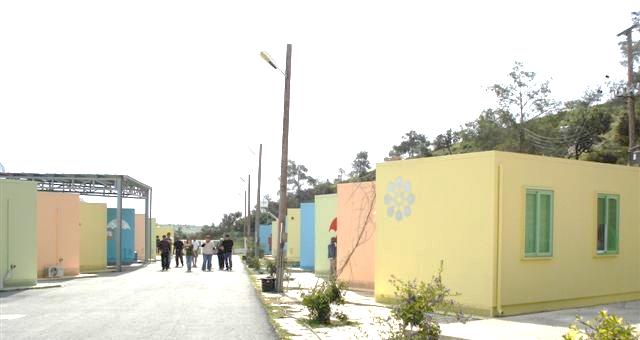 ΚΕΝΤΡΑ ΥΠΟΔΟΧΗΣ ΚΑΙ ΦΙΛΟΞΕΝΙΑΣ
Ασυνόδευτοι ανήλικοι διαμένουν σε ειδικά Κέντρα Υποδοχής

Οι αιτούντες διεθνή προστασία έχουν το δικαίωμα εισόδου και εξόδου από το Κέντρο, εφόσον ακολουθούν τους εσωτερικούς κανονισμούς του Κέντρου
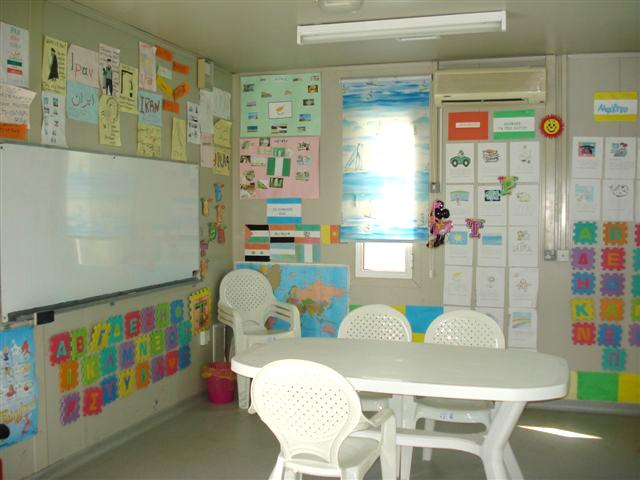 ΔΙΚΑΙΩΜΑΤΑ ΑΤΟΜΩΝ ΜΕ ΔΙΕΘΝΗ ΠΡΟΣΤΑΣΙΑ
Τυγχάνουν της ίδιας μεταχείρισης που παρέχεται στους πολίτες της Δημοκρατίας αναφορικά με:

τη δωρεάν ιατροφαρμακευτική περίθαλψη

δικαίωμα διαμονής και ελεύθερης διακίνησης στις ελεγχόμενες από την κυβέρνηση της Δημοκρατίας περιοχές

το δικαίωμα άσκησης μισθωτής ή ανεξάρτητης επαγγελματικής δραστηριότητας

την πλήρη πρόσβαση σε όλες τις βαθμίδες του εκπαιδευτικού συστήματος και σε προγράμματα κατάρτισης ή επιμόρφωσης

το ελάχιστο εγγυημένο εισόδημα

την κοινωνική ασφάλιση

Δικαίωμα υποβολής αιτήματος για απόκτηση κυπριακής ιθαγένειας μετά από 7 χρόνια νόμιμης παραμονής
Δικαίωμα οικογενειακής επανένωσης (μόνο οι κάτοχοι προσφυγικού καθεστώτος )

Έκδοση ταξιδιωτικών εγγράφων – ταξιδιωτικό έγγραφο Πρόσφυγα δικαιούνται  μόνο οι κάτοχοι προσφυγικού καθεστώτος
ΥΠΑΤΗ ΑΡΜΟΣΤΕΙΑ ΤΩΝ ΗΝΩΜΕΝΩΝ ΕΘΝΩΝ ΓΙΑ ΤΟΥΣ ΠΡΟΣΦΥΓΕΣ (UNHCR)
Η UNHCR εποπτεύει την εφαρμογή της Σύμβασης της Γενεύης του 1951 από τις Κυβερνήσεις

Συνεργάζεται με τις Κυβερνήσεις και Μη Κυβερνητικές Οργανώσεις για:
αποτροπή της επαναπροώθησης
εξασφάλιση πρόσβασης στις διαδικασίες διεθνούς προστασίας
προώθηση της οικογενειακής επανένωσης
εξασφάλιση ελάχιστων απαιτήσεων για την μεταχείριση των αιτούντων διεθνούς προστασίας και των προσφύγων
υποστήριξη Κρατών για καταπολέμηση της εμπορίας προσώπων
υποστήριξη Κρατών για προώθηση νομοσχεδίων που εξασφαλίζουν τα δικαιώματα των αιτούντων διεθνούς προστασίας και των προσφύγων
εκπαίδευση λειτουργών που εξετάζουν αιτήματα διεθνούς προστασίας
εξεύρεση λύσεων σε προβλήματα προσφύγων
παροχή πληροφοριών
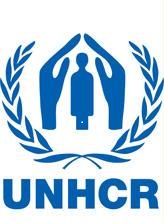 Ευχαριστώ για την προσοχή σας